Простое и сложное предложение
Урок русского языка в 4 б классе
Учитель: Желнова И. М.
21. 09.15
Пальчиковая гимнастика
На моей руке пять пальцев,
Пять хватальцев,  пять держальцев.
Чтоб строгать и чтоб пилить,
Чтобы брать и чтоб дарить.
Их не трудно сосчитать:
Раз, два, три, четыре, пять!
Найдите закономерность и определите букву, которую мы будем писать на минутке чистописания
А                          В                     Ж                         И                             


                          
               Б                                                  З                 
                             ?                          у                



                                            т
р
с
о
б
е
р
е
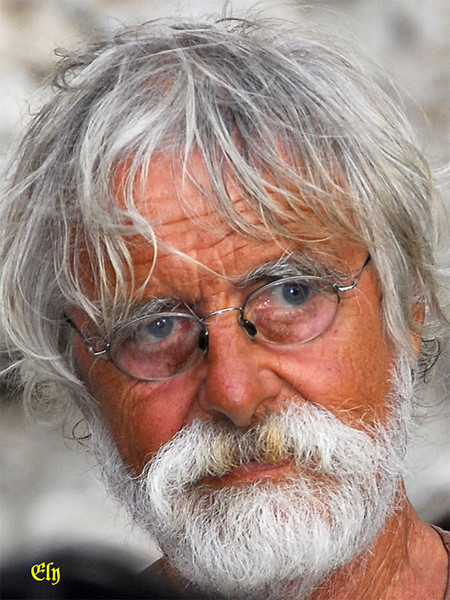 Серебро на висках
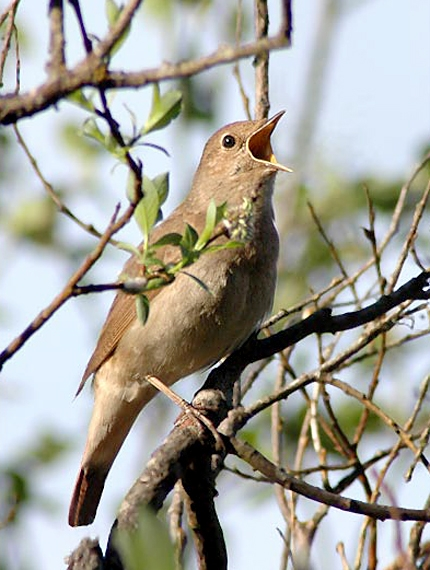 Серебряный голос
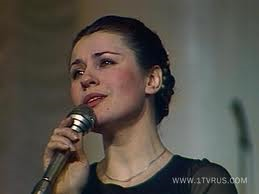 МНОГОЗНАЧНОЕ
брошка
 монета 
луна
 роса
 снег
 иней
 облака
  река
 туман 
 звон
 голос
серебряный 
серебрится серебрить посеребрил высеребрить  серебристый
серебрёная
с
По структуре предложения делятся на:
С одной грамматической основой
[ - = ] .                                                 Луна заливала серебром поляны.  
[   - =    и    ].
Луна заливала серебром и светом поляны.
простые
сложные
С двумя или более грамматическими основами
[= - ],[ - = ].
Шелестят зелёные серёжки, 
И горят серебряные росы.
Тема урока: Простые и сложные предложения
Задачи урока:
распознавать  простое и сложное предложения
грамотно оформлять  их  на письме
Наступили осенние дни, и по небу поплыли серебристые облака.
Около дома утопали в серебре тополя, клёны.
На серебряном блюде лежали яблоки.
Месяц посеребрит, а красно солнышко позолотит.
Серебряный голос соловья звучал в ночи.
1) [ -  =  ].                                             1 балл
 
 
2)[   - =           и          ].                       2 балла

3)[   -           и               ].  

4)[  =           и             ].  
 

5)[   -   =], и [ = -  ].                             3 балла
 
6)[   -   =], а [ - =  ].
 
7)[   -   =], но [ - =  ].

-
=
=
--
--
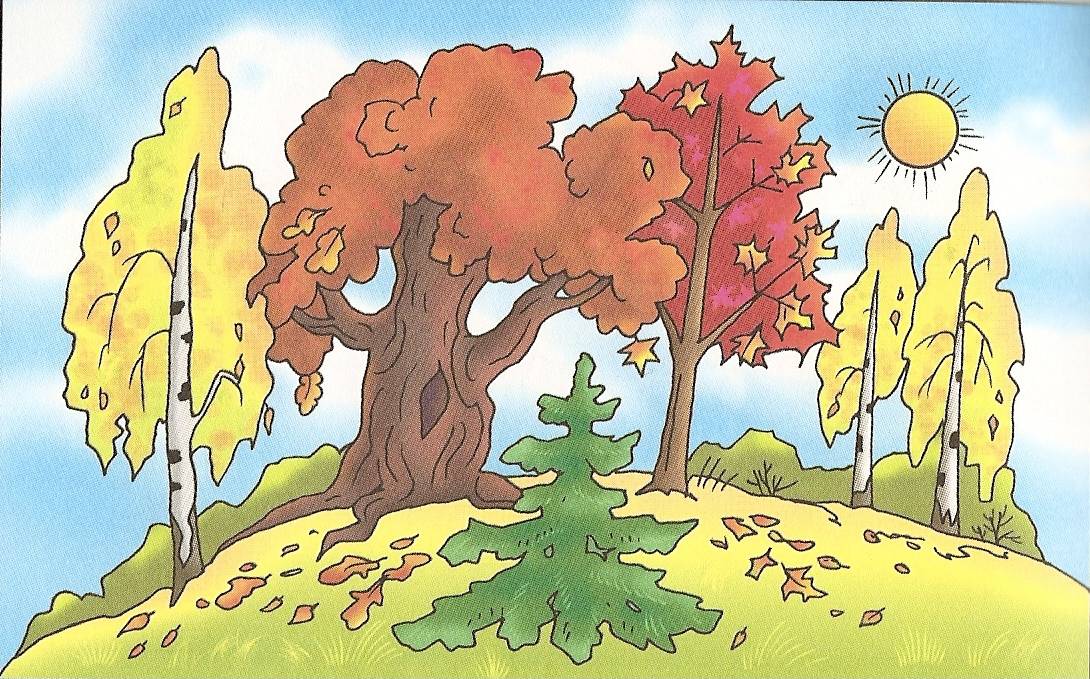 Давайте подведём итог.Каким же был для вас урок?
Урок полезен, всё понятно
Лишь кое-что чуть-чуть не ясно
Ещё придётся потрудиться
Да, трудно всё-таки учиться!
Молодцы!